ВИКОНАННЯ ПОКАРАНЬ НЕ ПОВЯЗАНИХ ІЗ ПОЗБАВЛЕННЯМ ВОЛІ
ПОКАРАННЯ
захід примусу, що застосовується від імені держави за вироком суду до особи, визнаної винною у вчиненні злочину, і полягає в передбаченому законом обмеженні прав і свобод засудженого
ч. 1 ст. 50 КК
до ознак кримінального покарання слід віднести
це захід примусу
застосовується від імені держави лише за вироком суду
застосовується тільки до особи, визнаної винною у вчиненні злочину
полягає в передбаченому законом позбавленні чи обмежені прав і свобод засудженого
негативна оцінка з боку держави як вчиненого злочину, так і самого злочину
призначення кримінального покарання та його виконання можливі тільки стосовно самого винного
будь-яке покарання тягне за собою судимість
СУТНІСТЬ   ПОКАРАННЯ
закон називає
 метою покарання
кару як відплату за вчинене
виправлення засудженого
запобігання вчиненню нових злочинів самим засудженим
запобігання вчиненню злочинів з боку інших осіб
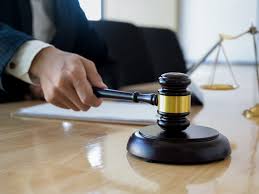 МЕТА ПОКАРАННЯ
Система покарань, встановлена у чинному кримінальному законодавстві України
не знає смертної кари
не знає покарань, що ганьблять засудженого
не знає покарань калічать засудженого
встановлений кримінальним законом і обов’язковий для суду вичерпний перелік покарань, розташованих у певному порядку за ступенем їх суворості
Система покарань
Ознаки системи покарань
складається із переліку конкретних видів покарань
цей перелік визначений кримінальним законом
види покарань розташовані у цьому переліку в певному порядку
зазначений перелік є вичерпним
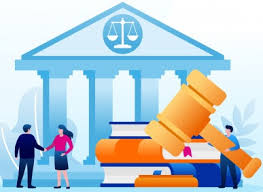 СИСТЕМА ПОКАРАНЬ
Критерії класифікації покарань
зв'язок з ізоляцією від суспільства
їх юридична значущість
наявність чи відсутність обмежень майнового характеру
суб'єкт, до якого застосовується покарання
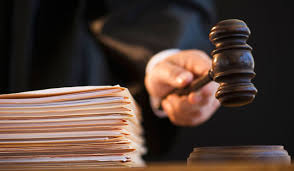 КЛАСИФІКАЦІЯ ПОКАРАНЬ
За зв'язком з ізоляцією від суспільства
покарання, пов'язані з ізоляцією від суспільства (арешт, тримання в дисциплінарному батальйоні військовослужбовців, позбавлення волі на певний строк, довічне позбавлення волі)
покарання, не пов'язані з ізоляцією від суспільства (усі інші, крім зазначених, види покарань)
За критерієм наявності чи відсутності обмежень майнового характеру
покарання, пов'язані з обмеженнями майнового характеру (штраф, виправні роботи, службові обмеження для військовослужбовців, конфіскація майна)
покарання, не пов'язані з такими обмеженнями (усі інші, крім зазначених, види покарань)
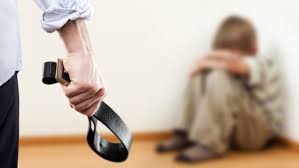 КЛАСИФІКАЦІЯ ПОКАРАНЬ
Основне покарання
покарання, яке не може додаватися до інших покарань і застосовується лише як самостійне покарання за той чи інший злочин
Основні покарання є найбільш суворими позбавленнями і обмеженнями прав і свобод, що застосовуються тільки самостійно і не можуть приєднуватися одне до одного або поєднуватися
громадські роботи
виправні роботи
службові обмеження для військовослужбовців
арешт
обмеження волі
тримання в дисциплінарному батальйоні військовослужбовців
позбавлення волі на певний строк
довічне позбавлення волі
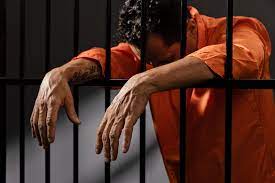 ОСНОВНІ ПОКАРАННЯ
це покарання, яке у випадках та порядку, передбачених КК, додається до основного покарання за той чи інший злочин і самостійно застосовуватися не може
Функція додаткових покарань
до основного покарання може бути приєднане одне чи кілька додаткових покарань
полягає в обтяженні основного покарання з урахуванням характеру суспільної небезпеки злочину, а також особи, яка його вчинила
позбавлення військового, спеціального звання, рангу, чину або кваліфікаційного класу
Додаткові покарання
конфіскація майна
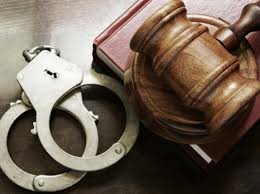 ДОДАТКОВЕ ПОКАРАННЯ
Покарання, яке може застосовуватися як основне і як додаткове
це покарання, яке, залежно від обставин справи, може бути застосоване або як самостійне покарання за той чи інший злочин, або у випадках та порядку, передбачених КК, додається до іншого, основного покарання як додаткове
штраф
позбавлення права обіймати певні посади або займатися певною діяльністю
Закон допускає застосування вказаних двох видів покарань одночасно: при цьому одне з них застосовується як основне, а друге – як додаткове. Проте до особи, визнаної винною у вчиненні одного й того самого злочину, не може бути застосовано штраф (або позбавлення права обіймати певні посади або займатися певною діяльністю) як основне покарання і водночас як додаткове
КЛАСИФІКАЦІЯ ПОКАРАНЬ
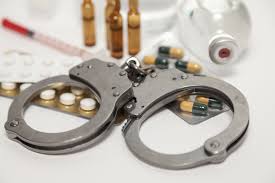 це грошове стягнення, що накладається судом у випадках і розмірі, встановлених в Особливій частині КК України
ШТРАФ
ст. 53 КК
може застосовуватися
як основне покарання
як додаткове покарання
є найбільш м'яким та найменш суворим видом покарання в системі основних покарань і, як правило, саме тому 
не може замінюватися іншими видами покарання
ВИКОНАННЯ ПОКАРНЬ НЕ ПОВЯЗАНИХ ІЗ ПОЗБАВЛЕННЯМ ВОЛІ
ШТРАФ
РОЗМІР ШТРАФУ
визначається судом в межах
від тридцяти неоподатковуваних мінімумів доходів громадян
до п'ятдесяти тисяч неоподатковуваних мінімумів доходів громадян
з урахуванням
тяжкості вчиненого кримінального правопорушення
майнового стану винного
При оцінці майнового стану винного враховується розмір
При цьому підлягають врахуванню доходи як в національній, так і іноземній валюті, а також доходи, отримані винним в натуральній формі
З урахуванням майнового стану особи суд може призначити штраф із розстрочкою виплати певними частинами строком до одного року
У разі несплати штрафу в розмірі не більше трьох тисяч неоподатковуваних мінімумів доходів громадян та відсутності підстав для розстрочки його виплати
суд замінює несплачену суму штрафу покаранням у виді
громадських робіт із розрахунку одна година громадських робіт за один установлений законодавством неоподатковуваний мінімум доходів громадян
виправними роботами із розрахунку один місяць виправних робіт за двадцять установлених законодавством неоподатковуваних мінімумів доходів громадян, але на строк не більше двох років
У разі несплати штрафу в розмірі понад три тисячі неоподатковуваних мінімумів доходів громадян, призначеного як основне покарання, та відсутності підстав для розстрочки
суд замінює несплачену суму штрафу покаранням у виді
позбавлення волі із розрахунку один день позбавлення волі за вісім неоподатковуваних мінімумів доходів громадян у таких межах
Якщо під час розрахунку строку позбавлення волі цей строк становить більше вказаних меж, суд замінює покарання у виді штрафу покаранням у виді позбавлення волі на максимальний строк, передбачений для злочину відповідної тяжкості цією частиною статті
Виконання покарання у виді штрафу
Порядок виконання покарання у виді штрафу
Добровільна сплати штрафу засудженим
Заміна штрафу покаранням іншого виду
засуджений до основного покарання у виді штрафу зобов’язаний сплатити штраф у місячний строк після набрання вироком суду законної сили і повідомити про це відповідний суд шляхом представлення документа про сплату штрафу;
у разі призначення основного покарання у виді штрафу з розстрочкою виплати певними частинами засуджений зобов’язаний сплачувати штраф у розмірі та строки, встановлені вироком суду.
Про сплату відповідної частини штрафу засуджений повідомляє відповідний
суд шляхом пред’явлення документа про сплату відповідної частини штрафу
у разі несплати засудженим штрафу у строк, суд розглядає питання про розстрочку виплати несплаченої суми штрафу або заміну несплаченої суми штрафу покаранням у виді громадських, виправних робіт або позбавлення волі відповідно до закону;
у разі несплати засудженим чергового платежу при призначенні штрафу з розстрочкою виплати суд через місяць після закінчення строку виплати
чергового платежу замінює несплачену суму штрафу покаранням у виді громадських, виправних робіт або позбавлення волі відповідно до закону
Штраф – це грошове стягнення, що накладається судом у випадках і розмірі передбачених ст. 53 КК України
Штраф, що передбачений санкцією статті Кримінального кодексу України як додаткове покарання, виконується відповідно до вироку суду центральним органом виконавчої
влади, що реалізує державну політику у сфері організації примусового виконання рішень судів та інших органів (посадових осіб).
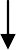 При ухиленні від сплати штрафу, засуджений притягується до кримінальної відповідальності відповідно до статті 389 Кримінального кодексу України
не передбачене жодною санкцією Особливої частини КК
лише при засудженні особи за тяжкий чи особливо тяжкий злочин
застосовується на розсуд суду
поєднує в собі певний моральний вплив на засудженого і водночас позбавляє його матеріальних та інших переваг, які надає відповідне звання, ранг, чин, кваліфікаційний клас
суди, застосовуючи таке покарання, враховують
використання винним свого звання, рангу, чину, кваліфікаційного класу для вчинення злочину або для одержання не передбачених законом пільг чи переваг для себе або інших осіб
ставлення до виконання службових обов’язків
наявність дисциплінарних стягнень
поведінку винного в колективі та побуті
На підставі ст. 54 КК засуджений не може бути позбавлений державної нагороди, наукового ступеня, почесного чи вченого звання
ПОЗБАВЛЕННЯ ВІЙСЬКОВОГО, СПЕЦІАЛЬНОГО ЗВАННЯ, РАНГУ, ЧИНУ АБО КВАЛІФІКАЦІЙНОГО КЛАСУ
Виконання покарання у виді позбавлення військового, спеціального звання, рангу, чину або кваліфікаційного класу
Засуджена за тяжкий чи особливо тяжкий злочин особа, яка має військове, спеціальне звання, ранг, чин або кваліфікаційний клас, може бути позбавлена за вироком суду цього звання, рангу, чину або кваліфікаційного класу (ст. 54 КК України).
Суд, який постановив вирок про позбавлення засудженого військового, спеціального звання, рангу, чину або кваліфікаційного класу, після набрання ним законної сили направляє копію вироку органові чи посадовій особі, які присвоїли це звання, ранг, чин або кваліфікаційний клас (ст. 29 КВК України).
Після одержання копії вироку, яким засудженого позбавлено військового, спеціального звання, рангу, чину або кваліфікаційного класу, орган чи посадова особа, які присвоїли це звання, ранг, чин або кваліфікаційний клас, вносить до відповідних документів запис про позбавлення засудженого цього звання, рангу, чину або кваліфікаційного класу і вживає заходів до позбавлення його всіх прав і пільг, пов’язаних з цим званням, рангом, чином або кваліфікаційним класом
Орган або посадова особа протягом місяця з дня одержання копії вироку сповіщає суд, який постановив вирок, про його виконання.
Стосовно військовослужбовця запасу копія вироку надсилається до військового комісаріату за місцем його проживання
Військові звання присвоюються військовослужбовцям, які проходять службу у Збройних Силах України, СБУ та інших військових формуваннях, а також є військовозобов’язаним.
Спеціальні звання присвоюються працівникам міліції, Державної кримінально- виконавчої служби України, Державної податкової адміністрації, податкової міліції, митних органів та деяким іншим категоріям службовців.
Ранги встановлюються для працівників дипломатичного корпусу, державних службовців, посадових осіб місцевого самоврядування.
Класні чини передбачені для працівників прокуратури.
Кваліфікаційні класи встановлюються для суддів, судових експертів та деяких інших категорій фахівців.